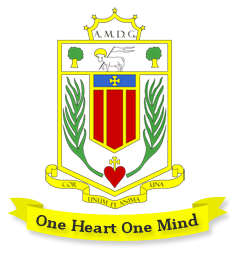 Subject Briefing PresentationMathematics
To Year 10 pupils from 


                 Ms Clarke
Year 9 Guided Choices
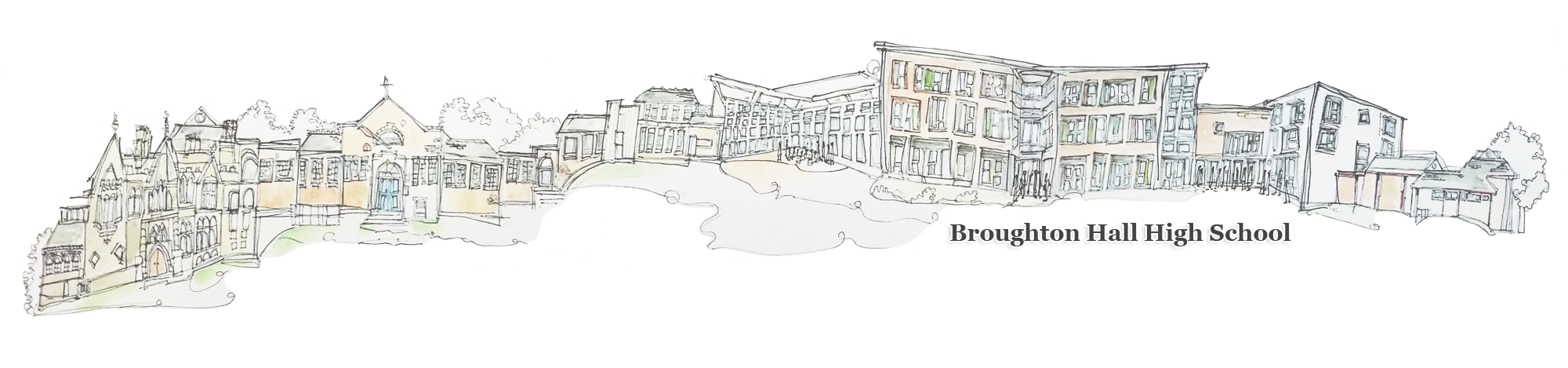 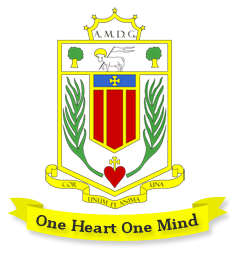 Introduction to the Maths Team
To Year 10 pupils from 


                 Ms Clarke
The Maths department has ten dedicated Maths specialists who are all experienced at teaching GCSE Mathematics. 
We are all here to help and advise you throughout the next two years as you embark on your GCSE course. 
Maths is used in your lives everyday and the progress that you make during your GCSE will stay with you long into the future.
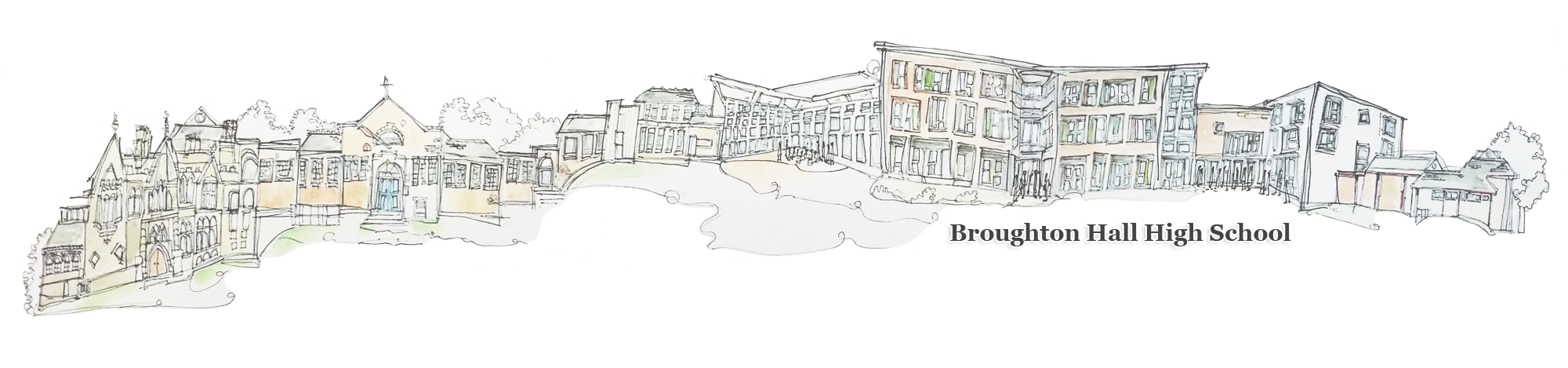 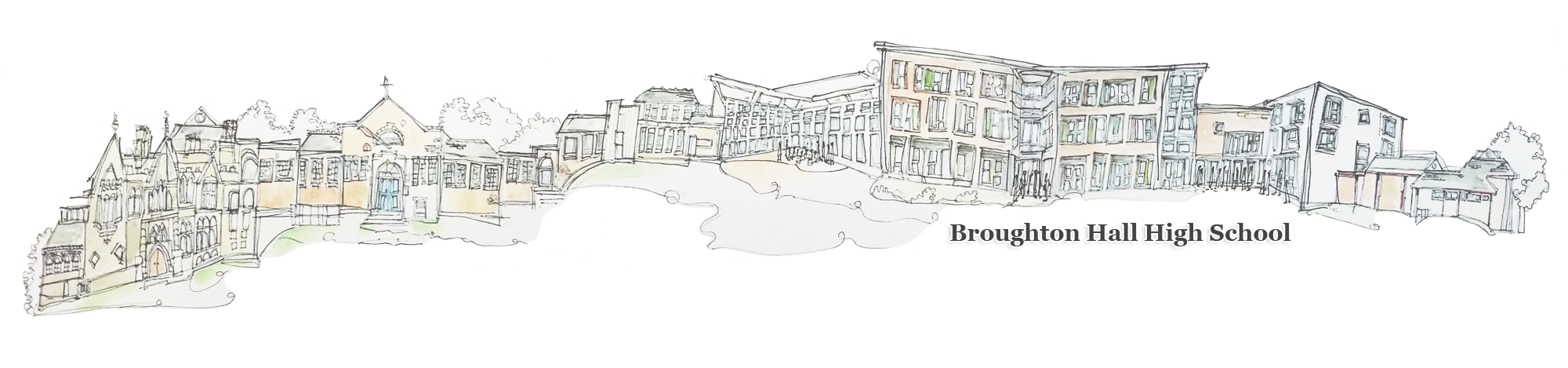 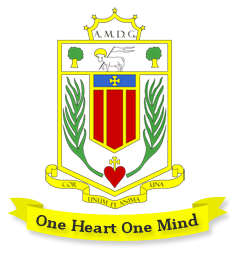 Why study Maths?
To Year 10 pupils from 


                 Ms Clarke
As a student of Mathematics you will develop better systems for problem-solving and learn how applying Maths solves real world issues.
Knowledge of Mathematics and its complexities can help in almost every career.
Studying Maths not only will develop more engineers and scientists, but also produce more citizens who can learn and think creatively and critically, no matter their career fields. The workforce of tomorrow, in all fields, will demand it.
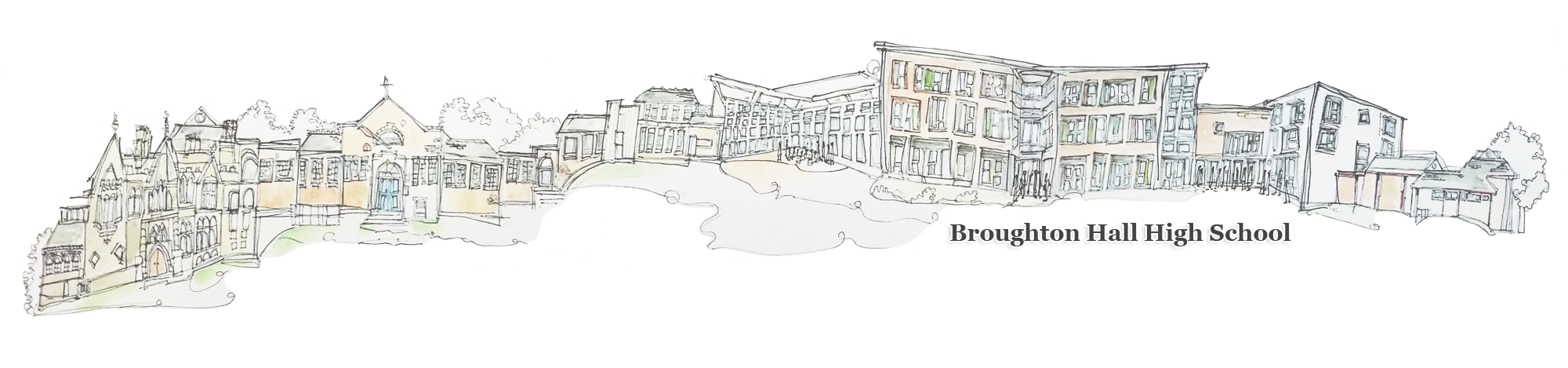 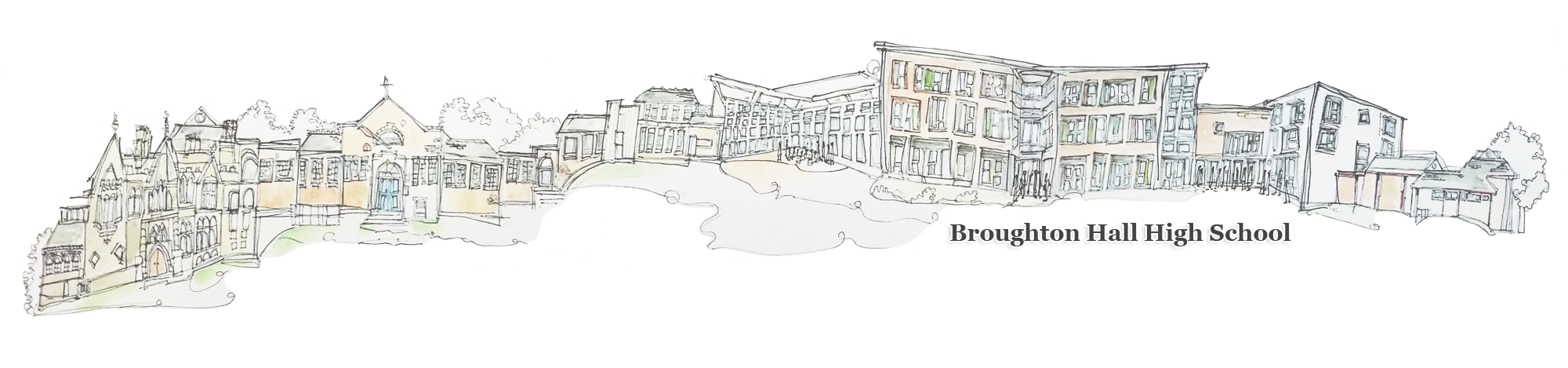 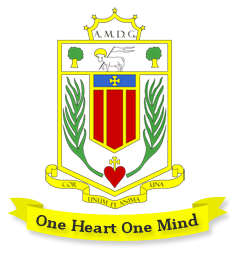 Course Details
To Year 10 pupils from 


                 Ms Clarke
Two tiers are available. Higher grades 4 to 9 and Foundation grades 1-5.
The exam consists of three equally-weighted written exams at the end of two years
Paper 1 is non calculator and a calculator is allowed for Paper 2 and 3
Each paper has a range of question types; some questions will be set in both  mathematical and non-mathematical contexts
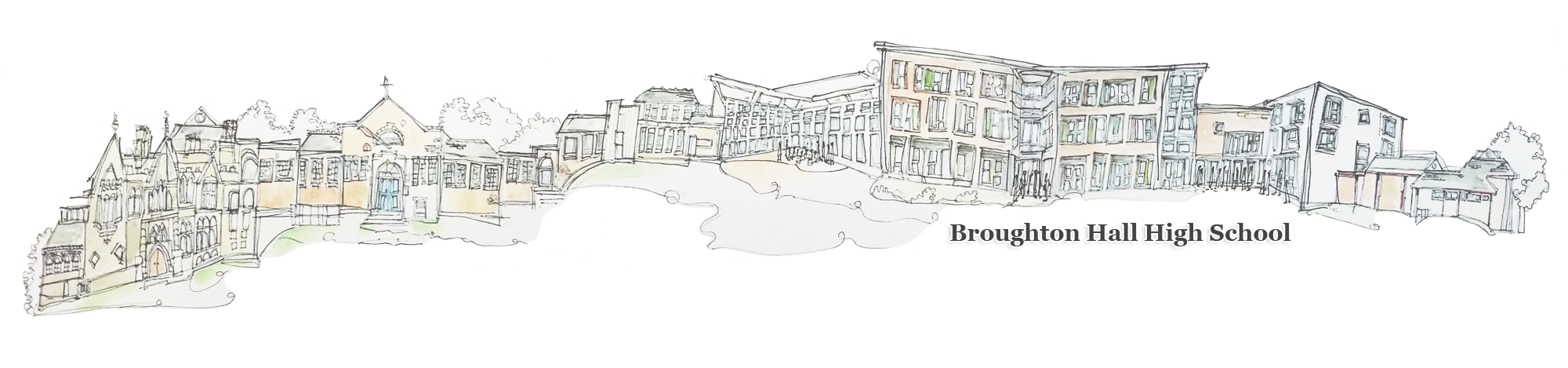 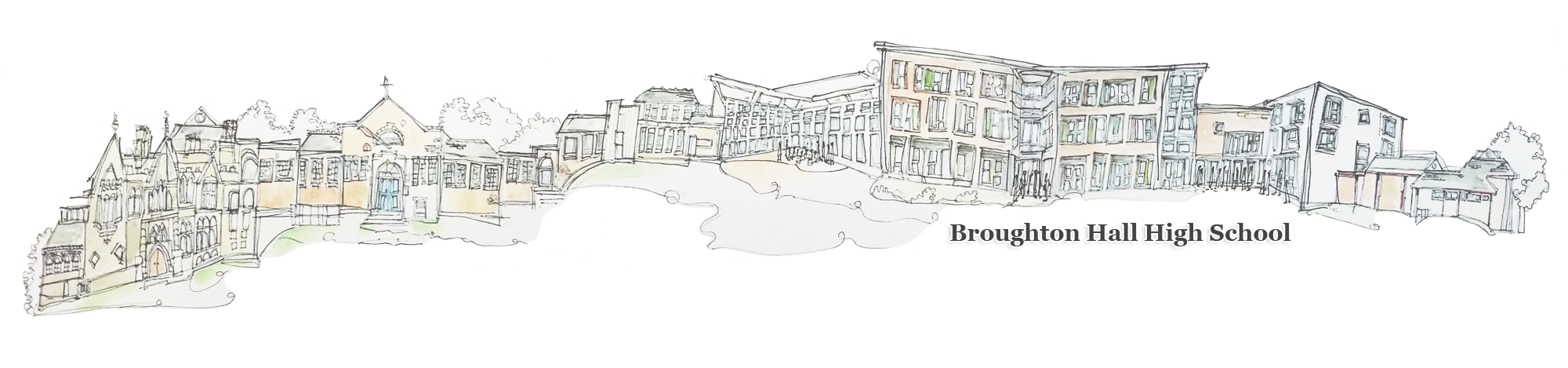 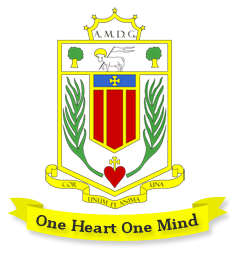 Course Content Structure
To Year 10 pupils from 


                 Ms Clarke
The GCSE course will cover the following:
Number
Algebra
Ratio, Proportion and rates of change
Geometry and measures
Probability
Statistics
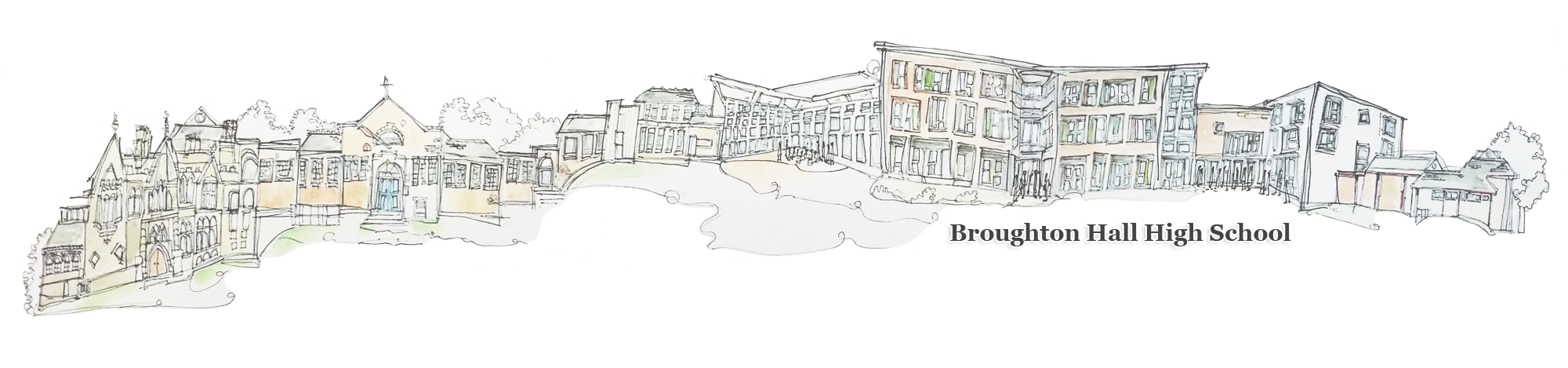 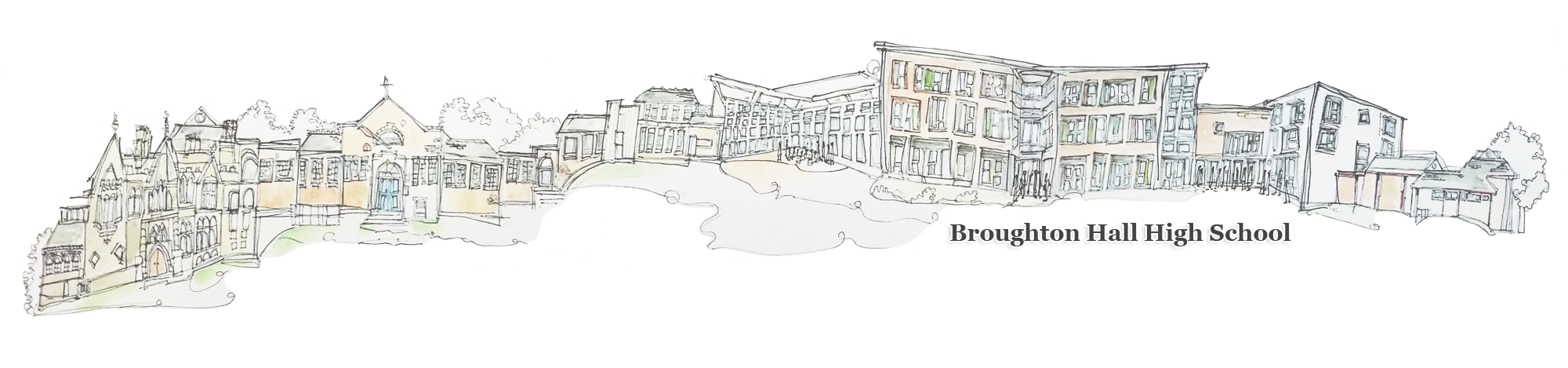 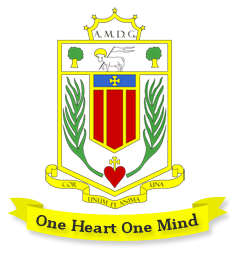 Skills Gained and Developed
To Year 10 pupils from 


                 Ms Clarke
You will develop the skill of reasoning
Creativity skills will be enhanced
Your abstract and spatial awareness skills will develop
You will become more effective at problem-solving
Communication skills will improve
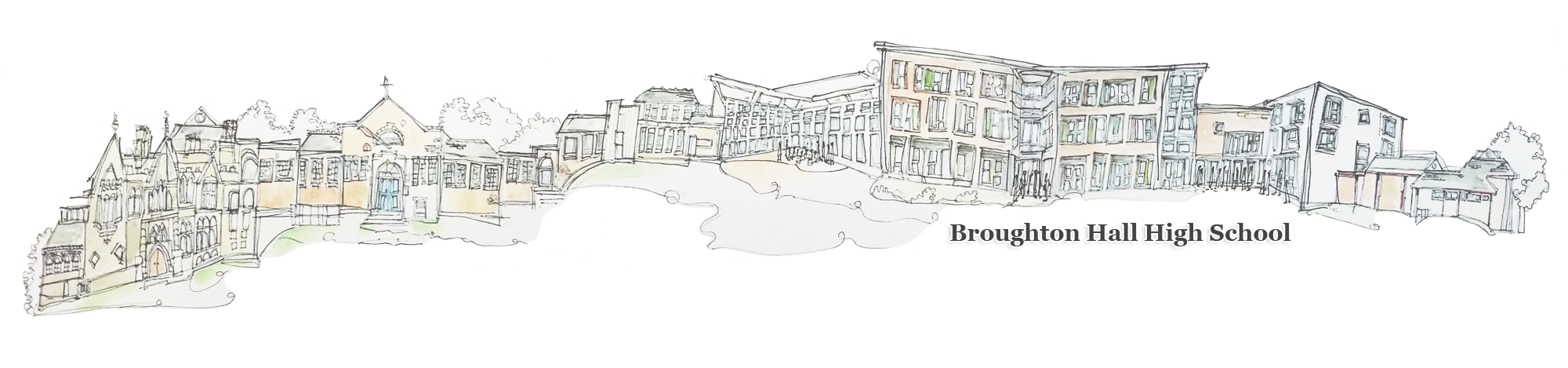 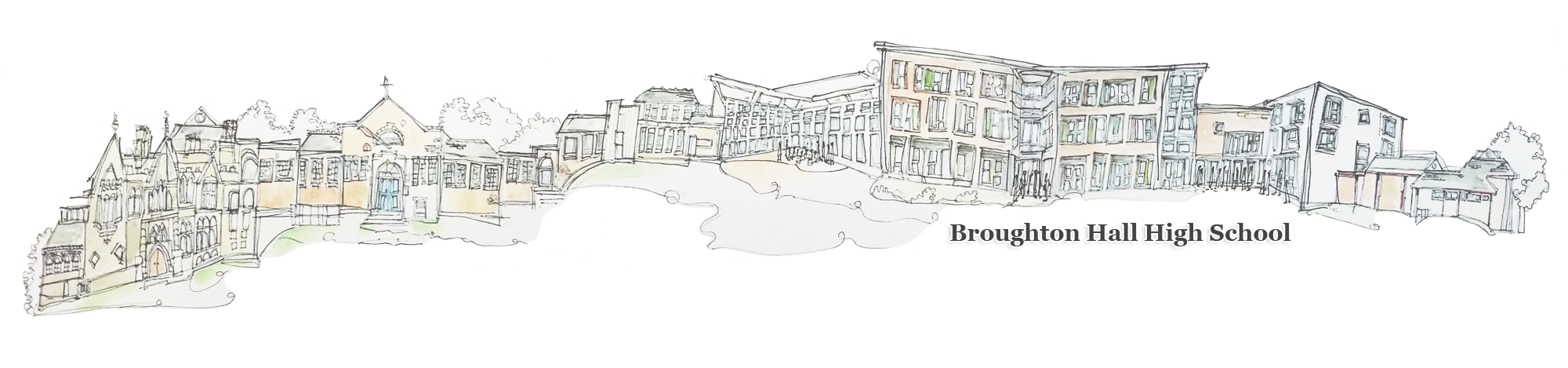 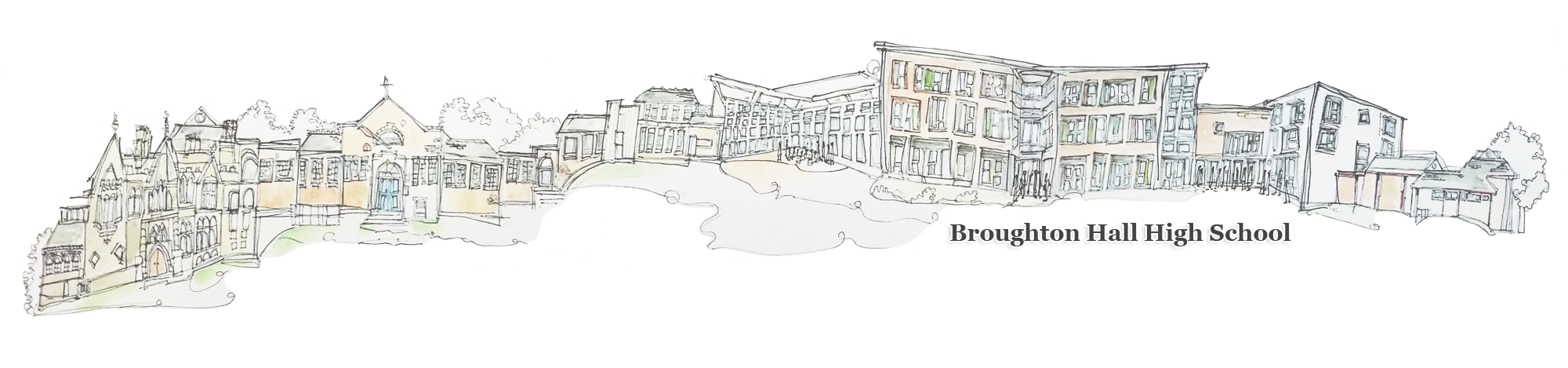 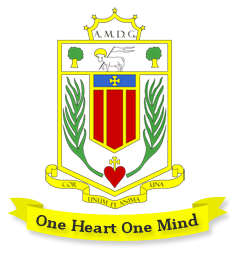 Subject Resources, Support and Enrichment
To Year 10 pupils from 


                 Ms Clarke
Pupils will receive excellent support and guidance from their teachers in and out of the classroom durimg term time and in holidays
Access to Hegarty Maths, Mathswatch and GCSE revision guides is available for all to aid progress
Pupils are encouraged to attend enrichment activities offered by external agencies, eg. Liverpool University, JMU and Hope University
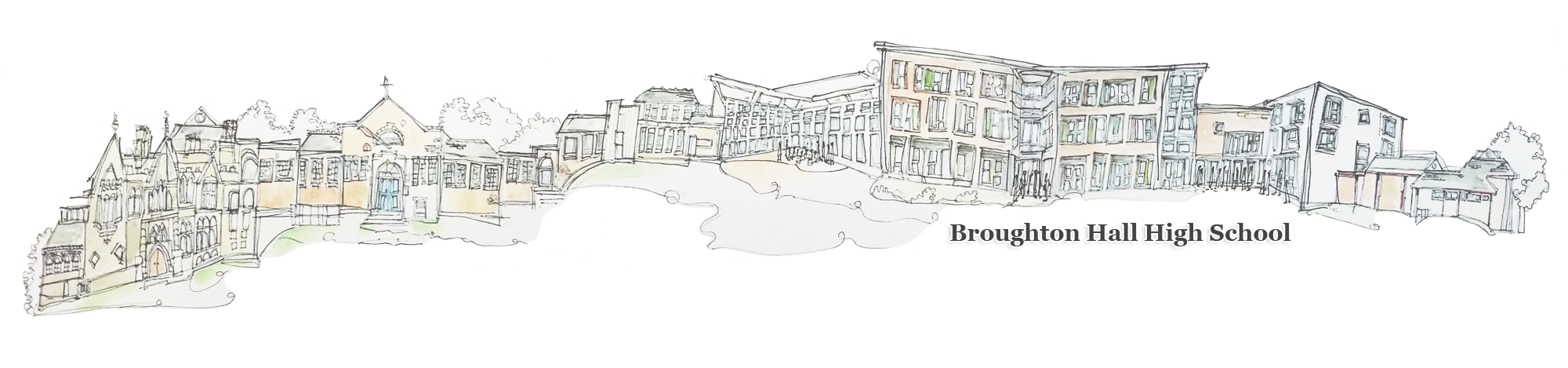 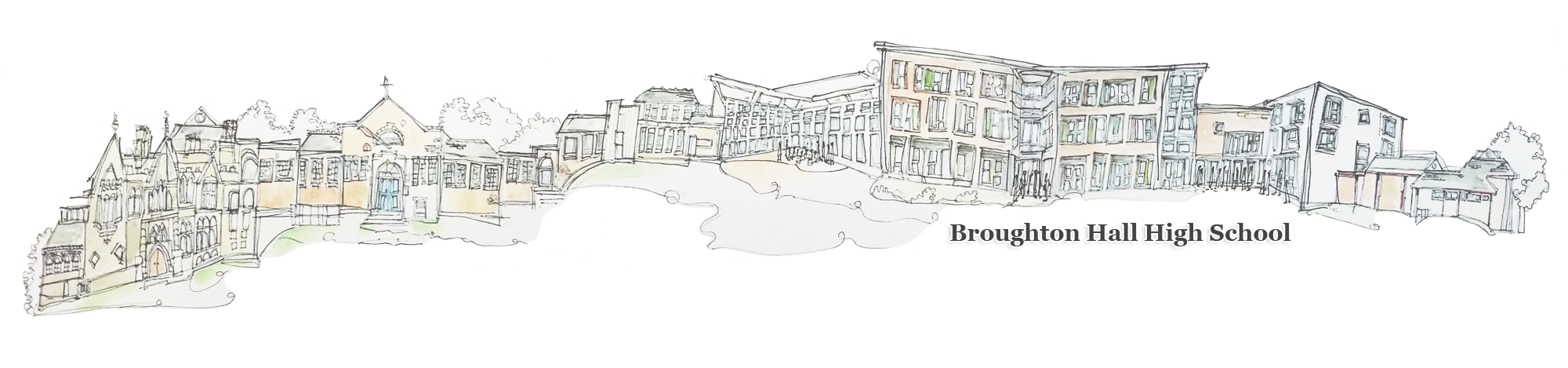 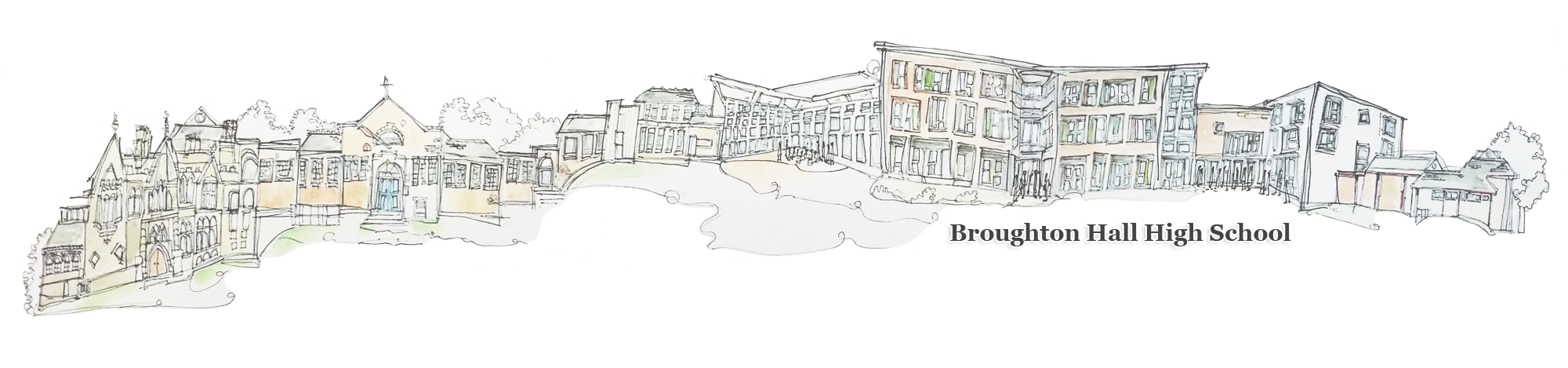 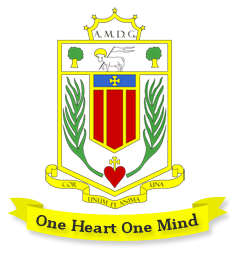 Future Learning and Career Opportunities
To Year 10 pupils from 


                 Ms Clarke
A good GCSE grade can lead to you studying Maths post 16 and completing an A level and maybe a degree
Most employers look at the grade you achieve in your Maths GCSE
Career opportunities for, those wanting to use their Maths skills include Accounting, Architecture, Financial Analyst, Stockbroker, Teaching, Engineering, Pharmacy, Economist, Medicine and Computer Science
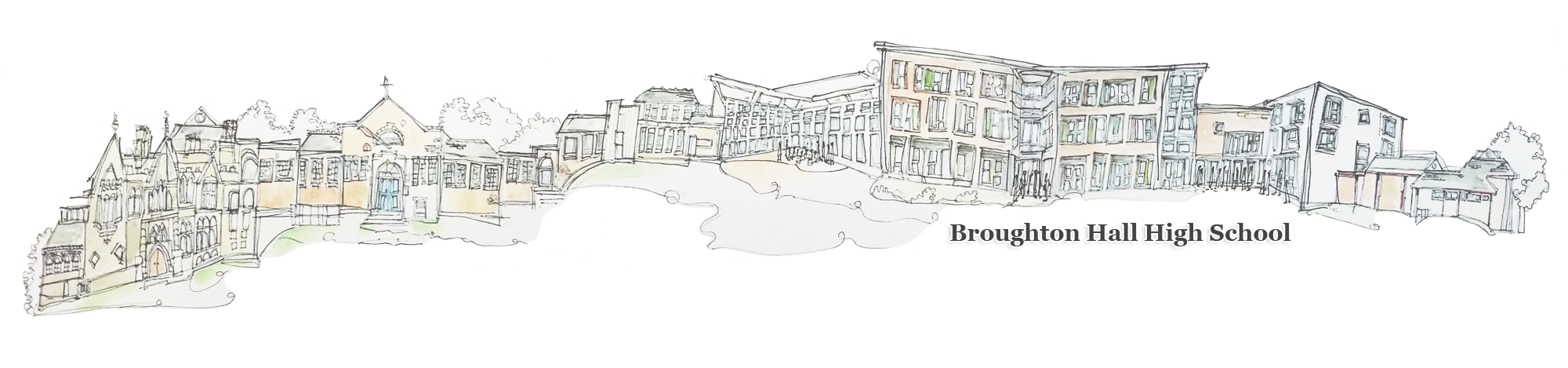 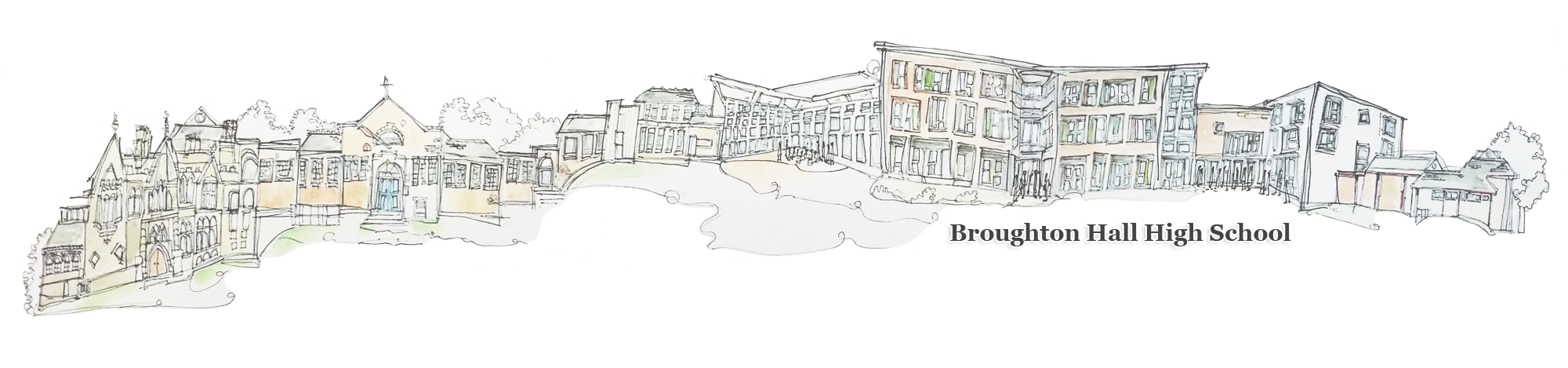 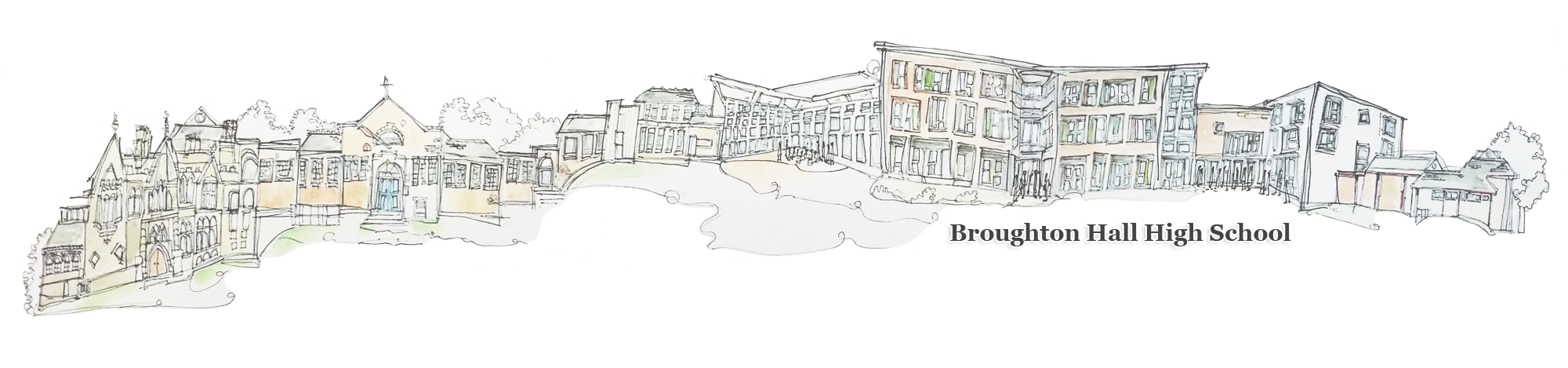